Business
Babble
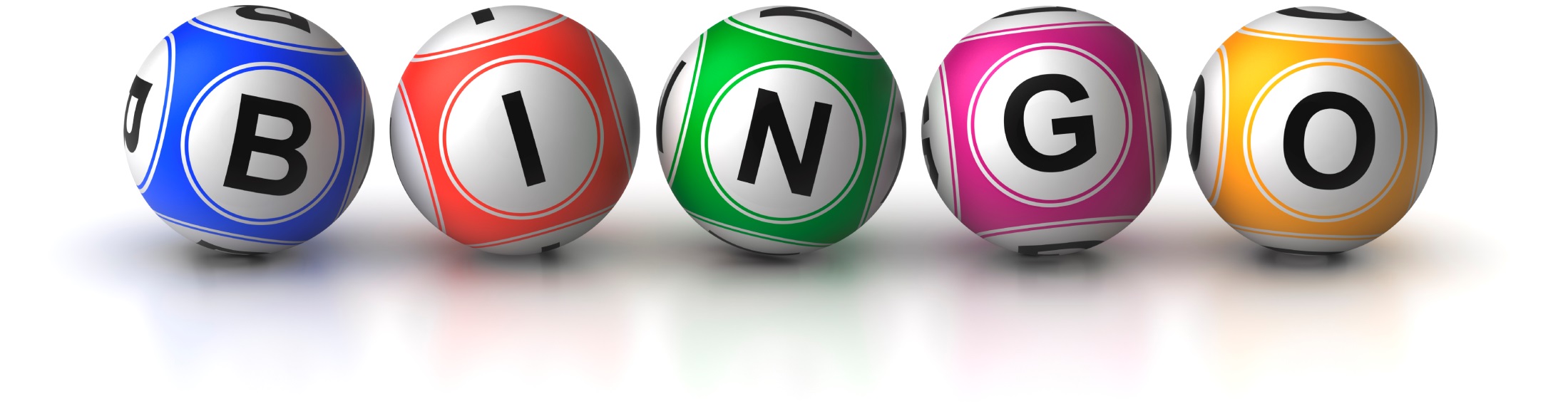 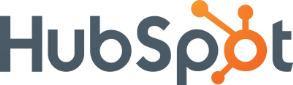 Business babble – it’s the worst. Whether part of a boring meeting, an annoying email chain, or during a bout of self-loathing after spouting off some babble of your own, a little game of Bingo might make you feel a little better.

In here, you’ll find everything you need for your own game of Business Babble Bingo.

Slide 3: 85 business babble buzzwords, in the raw

Slide 4: A blank Bingo card for you to customize

Slides 5-10: Ready-to-use Business Babble Bingo cards
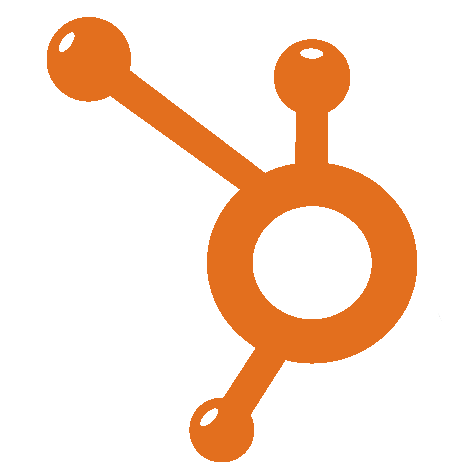 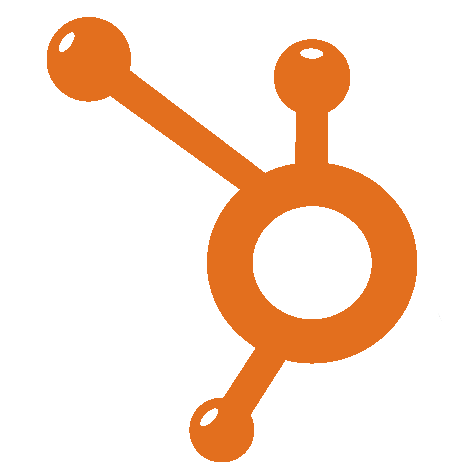 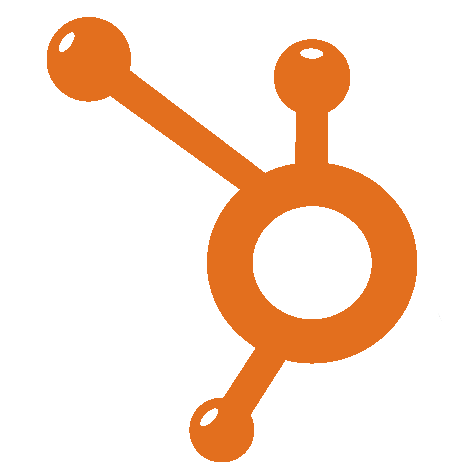 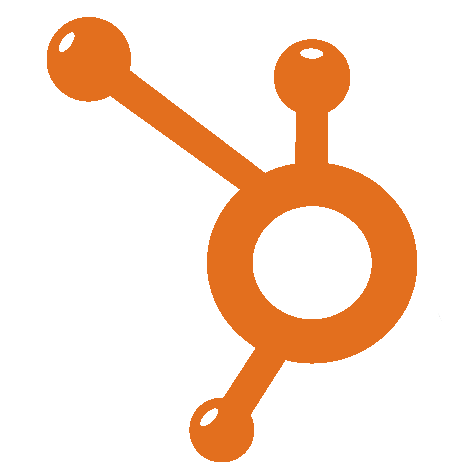 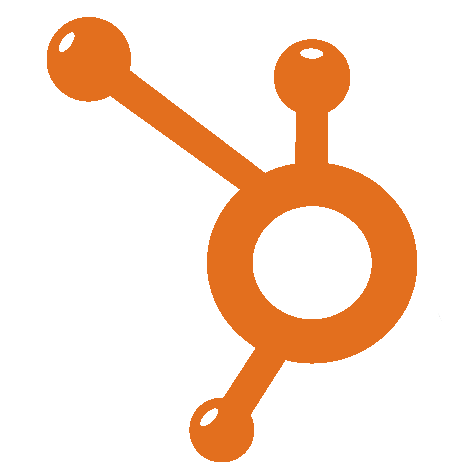 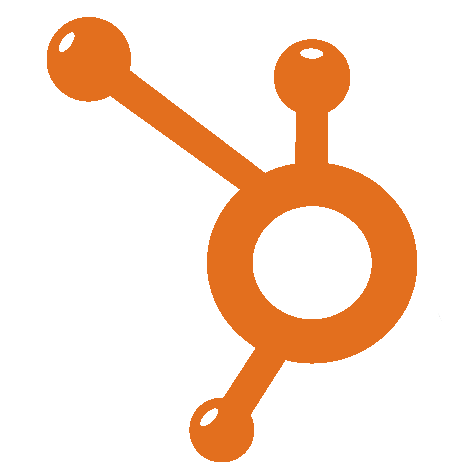 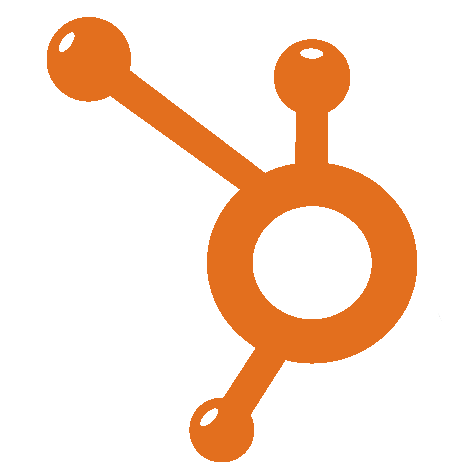